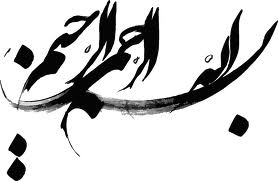 8/1/2018
1
ETHICAL & legal  ISSUES IN OBSTETRICSAND GYNECOLOGY
8/1/2018
2
THE MEDICAL MALPRACTICE TORT SYSTEM
دکتر مسعود پریش
گروه آموزشی بیهوشی تبریز
8/1/2018
3
Maternity Center AssociationMission
To promote safe, effective and satisfying
maternity care for all women and their families
[Speaker Notes: Our mission is "to promote safe, effective and satisfying maternity care for all women and their families through research, education and advocacy." You will hear all of these elements come into play in today's presentation.]
Maternity Center AssociationMajor Program Areas
Listening to Mothers® Initiative
Labor Pain Initiative
Labor Support Initiative
Cesarean Alert Initiative
[Speaker Notes: Here are the major areas of our work.

We are building a website that is widely recognized as a trustworthy source of information and guidance for women and health professionals, with many new resources and a revamp coming later this year.

We carried out the landmark Listening to Mothers survey in 2002, which was the first time that women had an opportunity to describe and assess their maternity experiences at the national level in this country.  We will be repeating the survey next year.

We also have ongoing initiatives relating to labor pain and continuous labor support.

Today we're going to focus on our newest initiative, how we came to be involved with cesarean issues, and the work carried out to date in this area.

NOTE: Childbirth Connection Program overview is now available at http://www.childbirthconnection.org/programs.asp]
Common Complications in Obstetric Anesthesia– and How to Avoid Them
8/1/2018
6
Why do patients Litigate ?
Compensation
Compensation
Compensation
7
8/1/2018
Patient Safety
8
8/1/2018
The Key to Success and Safety is…..

Preventing Errors and Problems Before They Occur
8/1/2018
9
Negligence is a breach of a duty
that is the proximate cause of a harm.
The most common cause of medical malpractice is medical negligence
10
8/1/2018
انواع قصور پزشكی كدام است؟
بی مبالاتی
بی احتياطی
عدم مهارت
عدم رعايت نظامات دولتی
8/1/2018
بی مبالاتی
يعني پزشك از انجام اعمالي كه در مواجهه با بيمار و بيماري او جزو اعمال پذيرفته شده ضروری بوده اند غفلت نموده است يعنی اموري كه لازم بوده انجام دهد انجام نداده است
8/1/2018
12
مثال
پزشك جراح روز بعد از عمل جراحي توسط پرستار كشيك تلفنی از وخيم شدن حال بيمار مطلع شده و به صدور دستورات تلفنی اكتفا كرده و از حضور بر بالين بيمار خودداری نمود. در نتيجه بيمار دچار عوارضی گرديده يا فوت نموده  (بی مبالاتی)
8/1/2018
13
بی احتياطی
يعنی طبيب, جراح يا سايرين با انجام اقداماتی در اثر بی توجهی و بيدقتی دچار اشتباه شده اند و در نتيجه بيمار دچار آسيب شده است (كارهايی انجام داده اند كه نبايد انجام ميشد)
8/1/2018
14
برای مثال
به جا گذاشتن وسايل جراحی يا گاز و امثال آن در داخل شكم بيماری كه تحت عمل جراحی قرار گرفته است و يا پاره كرده روده در برخی اعمال جراحی شكم مثل جراحی كيسه صفرا و غيرهپاره كردن رحم حين كورتاژبستن حالب در هنگام برخی از اعمال جراحی زنانهرگونه دستكاری نابجا در اعضايی كه در مجاورت عضو مورد عمل قرار دارندتجويز دارو با دوز اشتباهی بيش از ميزان دوز درمانیاشتباه در اتصال اكسيژن و ساير گازهايی كه در اتاق عمل مورد استعمال دارند
تزريق وريدی دارويی كه منع مصرف وريدی دارد
8/1/2018
15
عدم مهارت
يعنی ناتوانی در انجام اموری تخصصی كه توانايی يا كارايی خاصی لازم دارند. عدم مهارت ممكن است ناشی از تازه كاری و كم تجربگی باشد و يا ناشی از عدم بهره وری كافی از دانش پزشكی ، عدم مهارت ممكن است عملی باشد و يا علمی . به بيان ديگر عدم مهارت يعنی عدم آشنايی متعارف به اصول و دقايق علمی و فنی كار معين
8/1/2018
16
مثال
زن جوانی در اولين بارداری خود به دنبال سقط جنين ناقص دچار خونريزی شده به جراح متخصص زنان مراجعه تحت درمان كورتاژ قرار گرفته در حين عمل رحم سوراخ شده (بی احتياطی) 
و قوسی از روده از سوراخ وسيع رحم وارد آن شده و جراح به تصور آنكه بقايای جفت است روی آن كورت كشيده و منجر به پارگی متعدد روده گرديد (عدم مهارت)
8/1/2018
17
عدم رعايت نظامات اداری
منظور نظامات خاص مربوط به صاحبان حرفه های پزشكی و رشته های وابسته است. اين نظامات خاص شامل قوانين و آئين نامه های نظام پزشكی و دستورالعملهای وزارت بهداشت, درمان و آموزش پزشكی و بخشنامه های مراكز علمی و درمانی و هرگونه قانون, مصوبه, آئين نامه, بخشنامه و دستورالعملهايی كه از طرف قانونگذار يا مقامات صلاحيتدار در امور پزشكی وضع گرديده ميباشد. عمل نكردن به هر كدام را عدم رعايت  نظامات دولتی ميگويند
8/1/2018
18
عدم پذيرش بيماران اورژانسی
تجويز داروهای ممنوعه
افشای اسرار بيماران 
تحميل مخارج غير ضروری به بيمار
ايجاد رعب و هراس در بيمار با تشريح غير واقعی وخامت بيماری
مثال
19
8/1/2018
The medical malpractice system is intended to improve
سلامت بیمار

جبران بیماران آسیب دیده در اثر قصور
8/1/2018
20
تاثیر موارد پزشکی قانونی روی رفتار متخصصین و سازمان ها بطور مناسب
طبابت دفاعی 
                   “defensive medicine.”
21
8/1/2018
EMTALA
8/1/2018
22
Hospital policy and protocols
Definition of each health care provider - specific for each state
Schools
Certification and licensure
Current literature
Special training
Professional organizations
What defines the Standard of Care?
23
8/1/2018
خانم جوانی برای زایمان مراجعه کرده است . در یک بخش زایمان شلوغ با دیدن بیمار بغل دستی او هم تقاضای زایمان بیدرد را میکند . 
با توضیحات قانع نمیشود و برای وی توسط متخصص بیهوشی آقا زایمان بیدرد با تزریق یک دوز فنتانیل انجام میگیرد . متخصص بیهوشی 
به لحاظ رعایت اصول اخلاقی بخش را ترک میکند . پیشرفت زایمان دچار مشکل میشود و بیمار هم رفته رفته دچار مشکل تنفسی میشود . 
متخصص مامائی در حال انجام عمل سزارین در اتاق دیگری می باشد . تا مهیا شدن شرائط و رسیدن افراد متخصص کمی طول میکشد . 
بعد از رسیدن این افراد مدتی هم صرف به سرانجام رساندن زایمان واژینال میشود . شرائط بیمار وخیم تر میشود . در حین اقدامات ، بیمار
دچار توقف قلبی ریوی میشود و متاسفانه مادر و جنین هر دو فوت میکنند .............. ؟؟؟؟؟؟؟؟؟؟؟
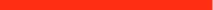 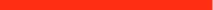 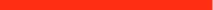 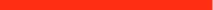 24
8/1/2018
Guidelines for Documentation
25
8/1/2018
The goal of informed consent
is to maximize the ability
of the patient to make informed
decisions
26
8/1/2018
6 Elements of Informed Consent
Explanation of the procedure
Benefits 
Discomforts & risks (possible complications)
Description of alternative choices (including the choice of no treatment). 
Offer to answer any questions
Instruction that the patient is free to change his mind at any time
8/1/2018
27
anesthesiologists
may refuse to provide care if they do not feel qualified to
provide the needed care
28
8/1/2018
Informed Refusal
8/1/2018
29
Ethical issues in the care of pregnant women :
Are challenging to :
Physicians 
Politicians 
Lawyers 
ethicists
8/1/2018
30
A  Fetus can and should be treated  as  : 
separable 
legally 
philosophically 
practically 
independent from the pregnant woman within whom it resides
8/1/2018
31
anesthesiologists are responsible
for negligent acts made within the scope of
   defined duties by certified registered nurse  anesthetists (CRNAs)
8/1/2018
32
Unqualified Staff (Nurse)
Since the said nurse was not a Qualified Nurse, 
it was clearly negligence on part of the hospital 
to employ her. Any nurse always means a 
qualified nurse only and it does not include an 
unqualified nurse
8/1/2018
33
QUESTION:
Does your department have an active risk management program in place?
Yes
No
Currently developing
Present, but minimally active
8/1/2018
34
0 / 10
Response to an Adverse Event
Develop guidelines and train staff
ACOG  &  ASA have good guidelines
Team approach 
clinician’s experience
8/1/2018
35
Response to an Adverse Event
record keeping
calling other specialists when indicated
Incident supervisor should review record note for completeness and accuracy 
Incident supervisor should provide support to staff
8/1/2018
36
equipment
37
8/1/2018
Focus is not on you,
 but on the patient
38
8/1/2018
Failure to comply with hospital policies, procedures and guidelines
39
8/1/2018
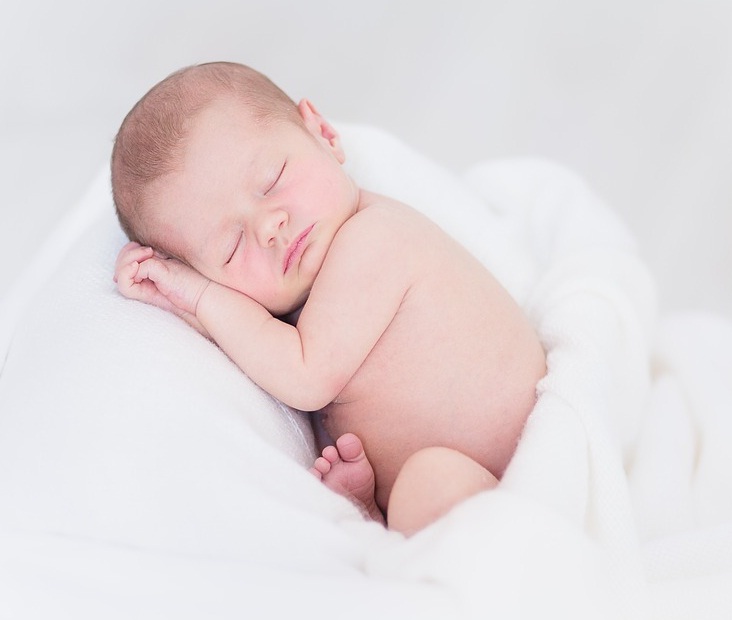 40
8/1/2018